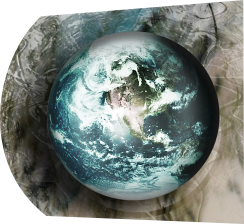 IPCE-IPAC : État d’avancement
PAC Summer School 2020
Leonardo Contreras Roa
Paolo Mairano
Marc Capliez
Caroline Bouzon
Enregistrements : Progrès du corpus
Analyse des tâches :
- Dialogue avec un enseignant/locuteur natif
- Lecture oralisée
2 études
TOTAL:
~5300 occurrences de [z, s]
Analyse de la prononciation des /z/, /s/ finaux dans la production d’apprenants d’anglais L2, natifs de L1 romanes. 2 études :
Présence/absence de /z/, /s/
Les apprenants produisent-ils les [z, s] du pluriel ?
Y a-t-il des différences par L1 ?
Voisement des /z/, /s/ produits	
Les apprenants voisent-ils des [z,  s] flexionnels ? 
Y a-t-il des différences par L1 ?
Étude phonétique
Étude morphophonologique
Pourquoi Le [z, s] final ?
Distribution et comportement différents 
en anglais et 
dans les trois L1 romanes étudiées
Le [z, s] final en anglais
Deux cas en anglais :
Le [z, s] final dans les L1 des apprenants
Voisement du [z, s] final
Étude phonétique
Résultats préliminaires
Annotation et extraction des données
Transcription et alignement forcé (WebMAUS)
Correction manuelle sur Praat (en gardant les phonèmes cible de l’anglais) et annotation des /z/ /s/ finaux
Extraction de la proportion de voisement des /z/ /s/ à travers un script praat
Analyse sur R
Les /z/ /s/ finaux de lexème
Analyse d’un seul contexte précédent  V_ 
Comme le voisement de /s/ /z/ n’est pas lié à une assimilation, ces cas nous servent de baseline pour la comparaison avec le [z, s] flexionnel.
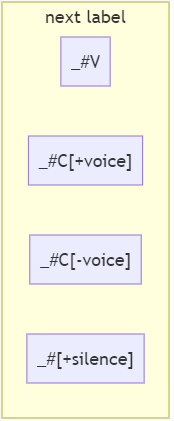 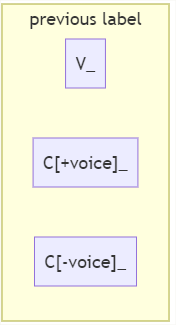 label
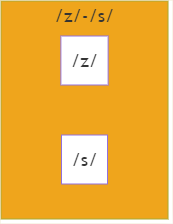 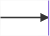 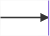 Les /z/ /s/ finaux de lexème
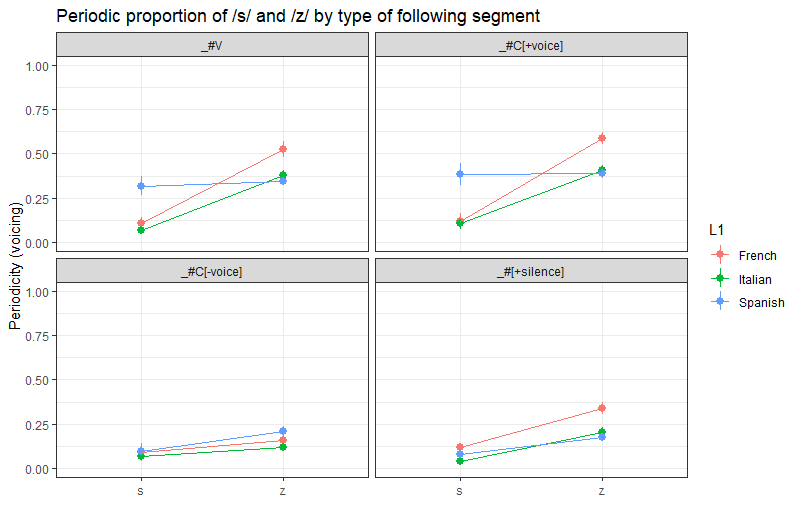 Les /z/ /s/ finaux de lexème
Contrastes entre /z/ et /s/ réalisés 
de façon très prononcée par les apprenants francophones avant #_V et #_C[+voice]
de façon moins prononcée par les apprenants italophones avant #_V et #_C[+voice]
Contrastes entre /z/ et /s/ pas réalisés par les apprenants hispanophones, voisement uniquement déterminé par le contexte suivant.
Pour les trois groupes d’apprenants, le voisement est réduit en cas de _#C[-voice] et de _#[+silence]
Le /z/ final flexionnel
Prise en compte de tous les contextes précédents  V_, C[+voice]_et C[-voice]_
Analyse du contraste de (dé)voisement par assimilation.
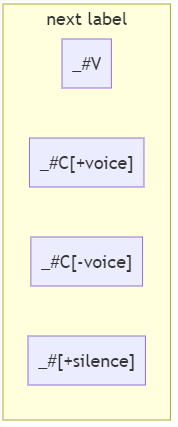 label
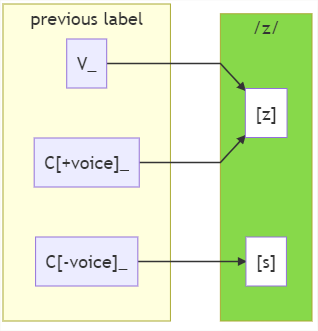 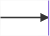 Le /z/ final flexionnel
Le /z/ final flexionnel
Similarités entre L1
- Dévoisement de /z/ en cas de C[-voice] dans le contexte précédent
Spécificités par L1
- Francophones très sensibles au contexte suivant, notamment à _#C[+voice] (plus qu’à _#V)
- Hispanophones sensibles au voisement en contexte précédent mais pas suivant
- Italophones produisent moins de voisement en général et sont peu sensibles aux contrastes de voisement dans les contextes précédents présentant des consonnes C[-voice] et C[+voice]
= fin de lexème
≠ fin de lexème
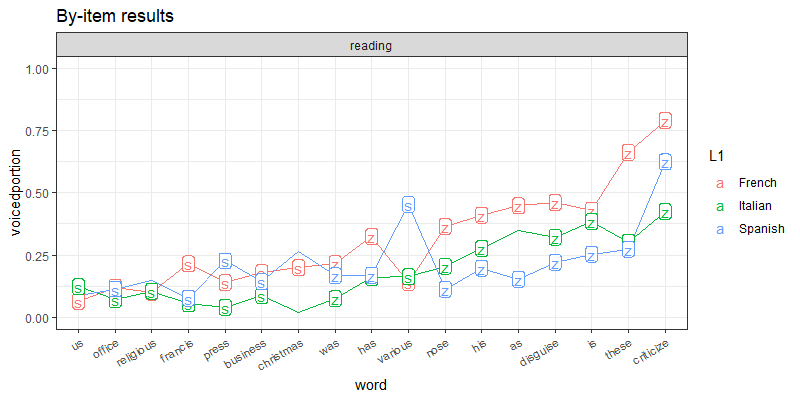 (stems, reading task)
[…] criticize their friends,
[…] press releases…
[…] in the press of the way…
[…]various religious programmes
(inflectional, reading task)
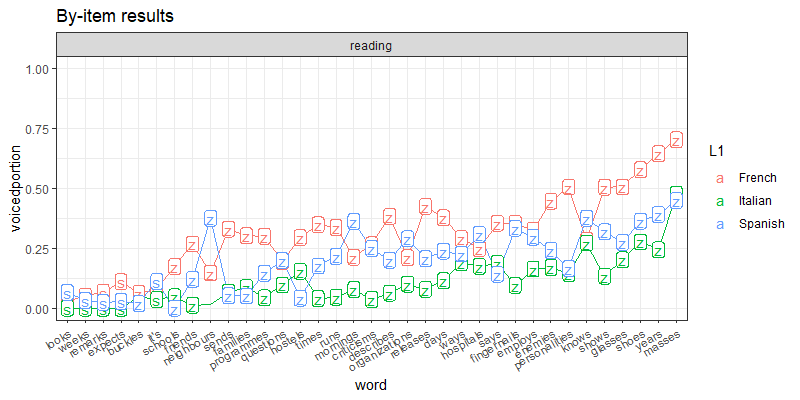 C[+voice] _
V_
C[-voice] _
Prochaines étapes
- Prise en compte d’autres variables :
Niveau du CECRL des apprenants
Perception de leur accentedness par des juges natifs
Taux d’articulation 
Indices acoustiques d’accentedness (Pillai scores, …)
- Comparaison avec le comportement du voisement des [z, s] de lexème et flexionnels chez les anglophones natifs (corpus PAC)
Merci beaucoup !
extra
Importance des variables
Étude morphophonologique
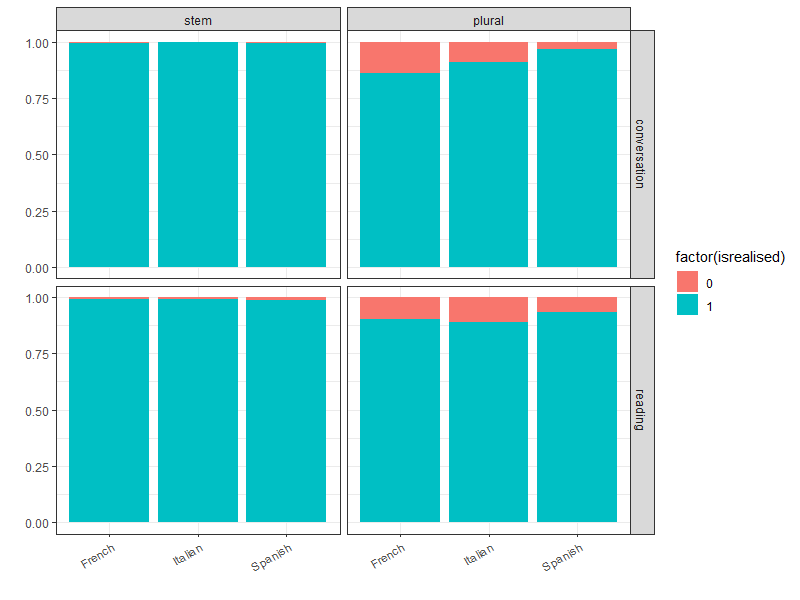